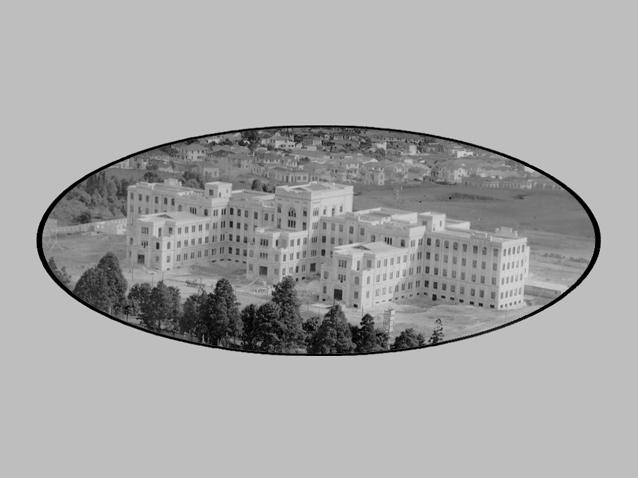 Disciplina: IMT5124-2 - Seminários sobre Vírus Persistência de importância em Saúde Pública Introdução ao Curso
JORGE CASSEB- Professor Associado
INST. MEDICINA TROPICAL DE SP/
FACULDADE DE MEDICINA DA USP
Principais causas de morte no mundo 
2000-2011
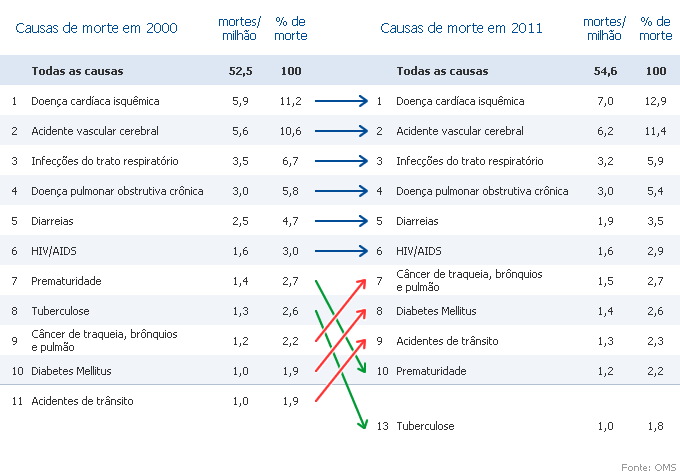 Principais causas de mortes no Brasil
1°- Doenças cerebrovasculares - 100 mil 
2° - Infarto agudo do miocárdio - 85,9 mil 
4° - Diabetes - 58 mil 
5° - Homicídios por armas de fogo - 50 mil 
6° - Doenças hipertensivas - 46,8 mil 
7° - Bronquite, enfisema pulmonar e asma - 43,5 mil 8° - Acidentes de transporte terrestres - 41,7 mil 9° - Insuficiência cardíaca - 27,3 mil 10°- Câncer de pulmão - 24,4 mil
Revista exame, 17 de junho, 2015
Infecção latente
Alguns vírus podem ser eliminados pelo hospedeiro naturalmente… entretanto outros podem persistir….
Mecanismos de persistência viral
Infecção não produtiva: Herpes

Integração no genoma do hospedeiro: Retrovírus

Replicação contínua no hospedeiro: Flavivirus, Arena e poliovirus
Conceitos de persistência viral
Capacidade fixar no genoma
Inabilidade do sistema imune per si
Modulação da resposta imune
seleção de subtipos celulares ideais
Inibição das vias apoptóticas
Diferentes estados de uma célula infectada podem determinar  proteção ou susceptibilidade 

Exemplos?
Latência ?
Os vírus que não utilizam o núcleo da célula do hospedeiro não podem estabelecer infecções latentes nem modificar a cromatina para regular a sua expressão ao gênica. 
Entretanto, isso não impede de estabelecer infecções persistentes, como  exemplo: HCV
Prevenção da tradução
Os vírus utilizam tanto o próprio miRNAA como miRNA do hospedeiro para regular a expressão gênica, promovendo a manutenção da infecção..
ex. 
HSV-2
2. SV40 
3. HIV
Subversão das vias apoptóticas
Tempo de infecção
Infecção aguda: vírus necessita evitar apoptose das células infectadas apenas o tempo suficiente para produção de partículas infecciosas
Infecção persistente: O vírus suprime a apoptose por um tempo mais longo
Vias de sinalização
. miRNAs virais vs miRNAs do hospedeiro ou

Resulta na inibição da tradução de genes apoptóticos celulares
Exemplos de vírus persistentes e células alvos
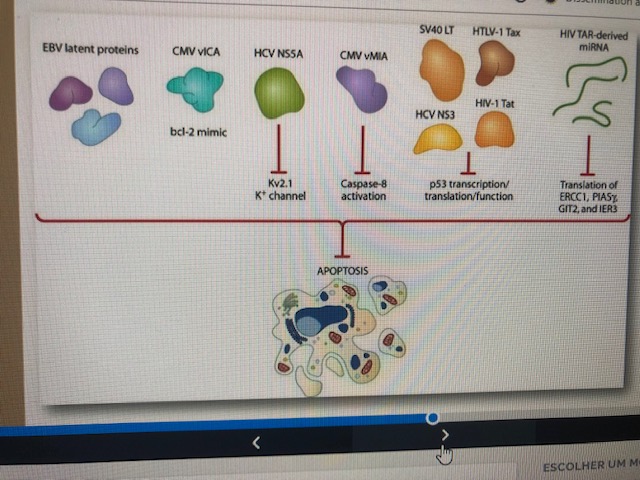 Evasão do sistema imune pelo vírus
Infecções agudas vs persistentes
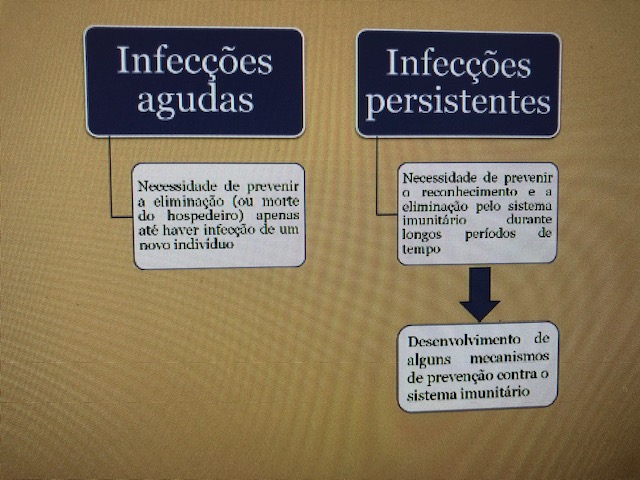 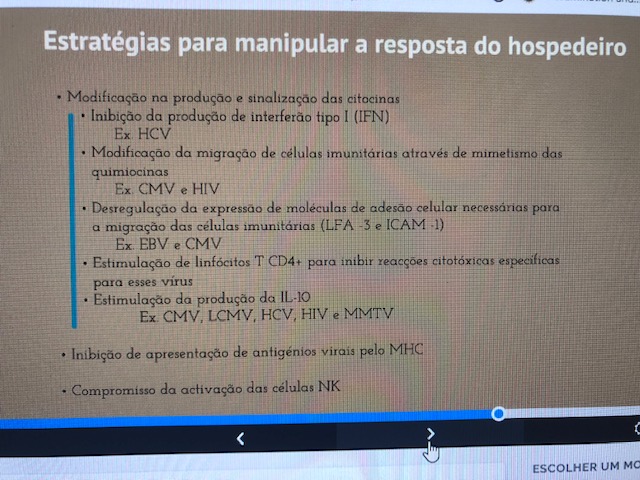 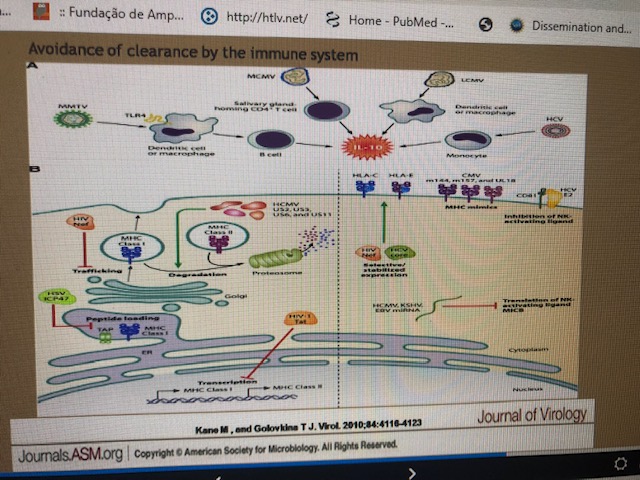 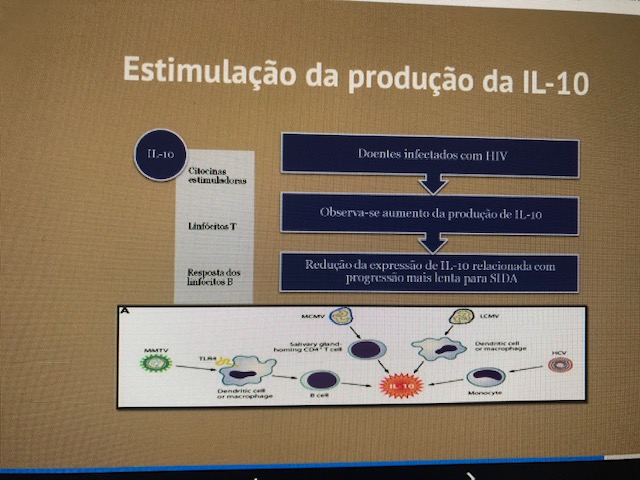 In inibição da apresentação de antígenos virais pelo MHC
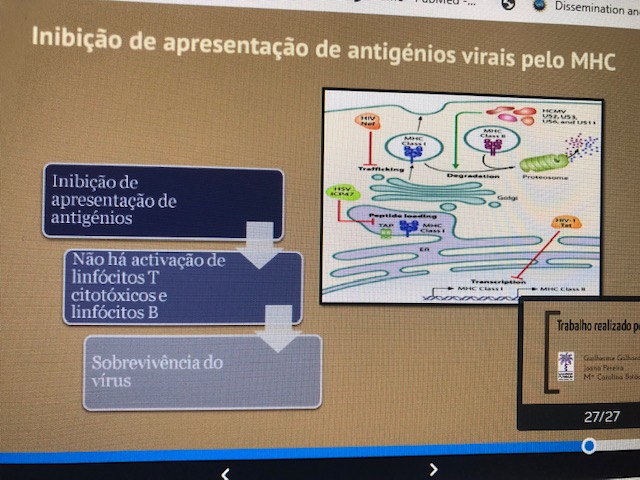 Modificação da cromatinas
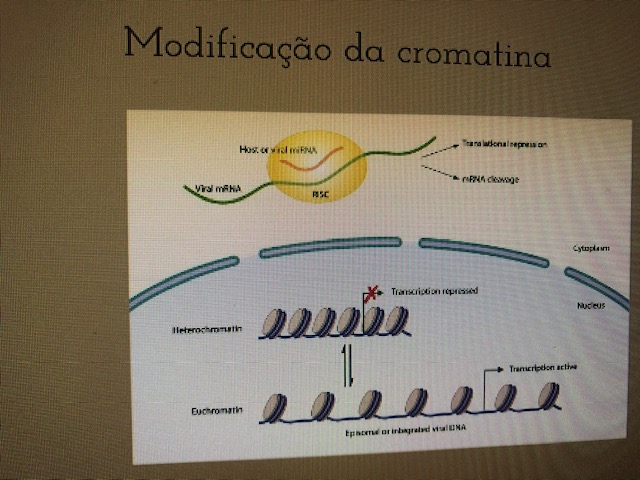 Comparative analysis of some characteristics among human retroviruses and human diploid cells
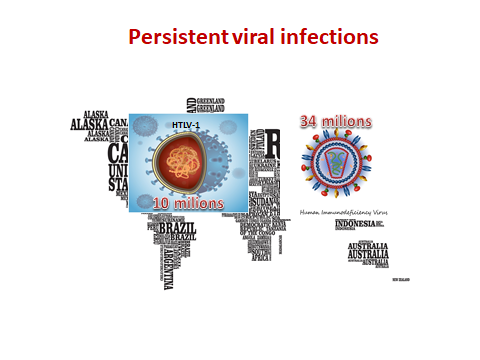 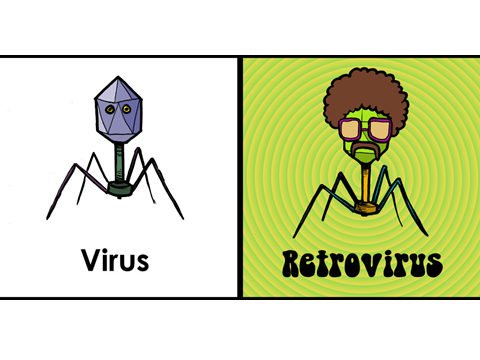 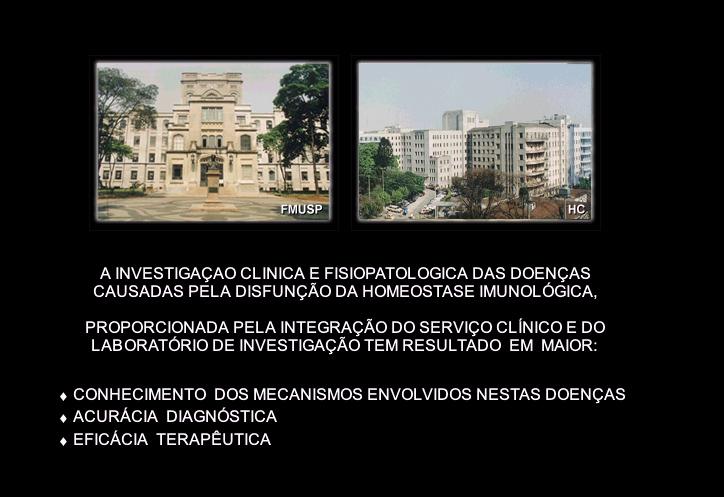 Universidade de São Paulo
Faculdade de Medicina/Instituto de Medicina Tropical/
Depart. Dermatologia
Laboratório de Investigação Médica Unidade 56 (LIM56)
www.napretrovirus.com
e-mail: jcasseb@usp.br